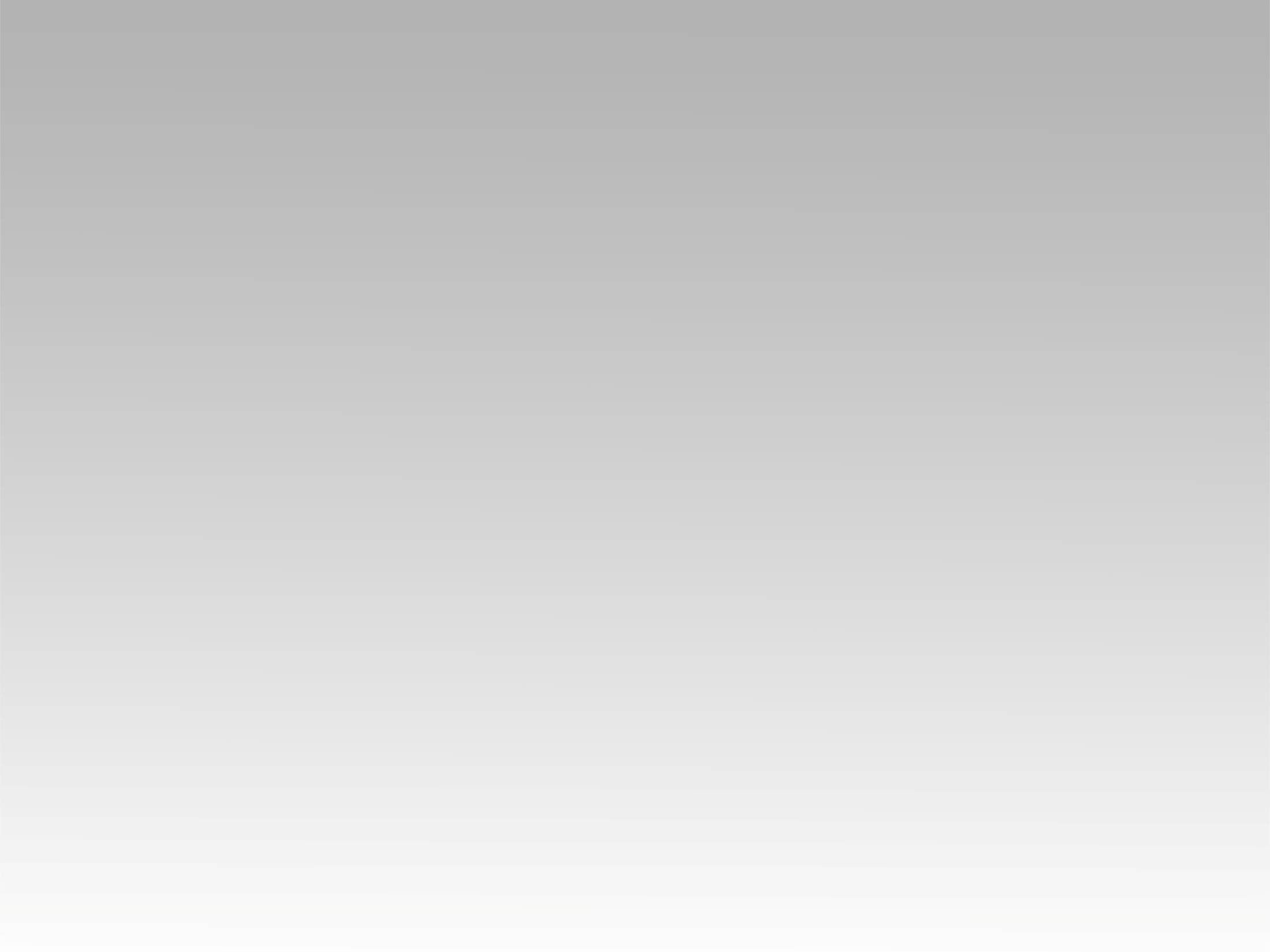 ترنيمة 
فجر القيامة لاح
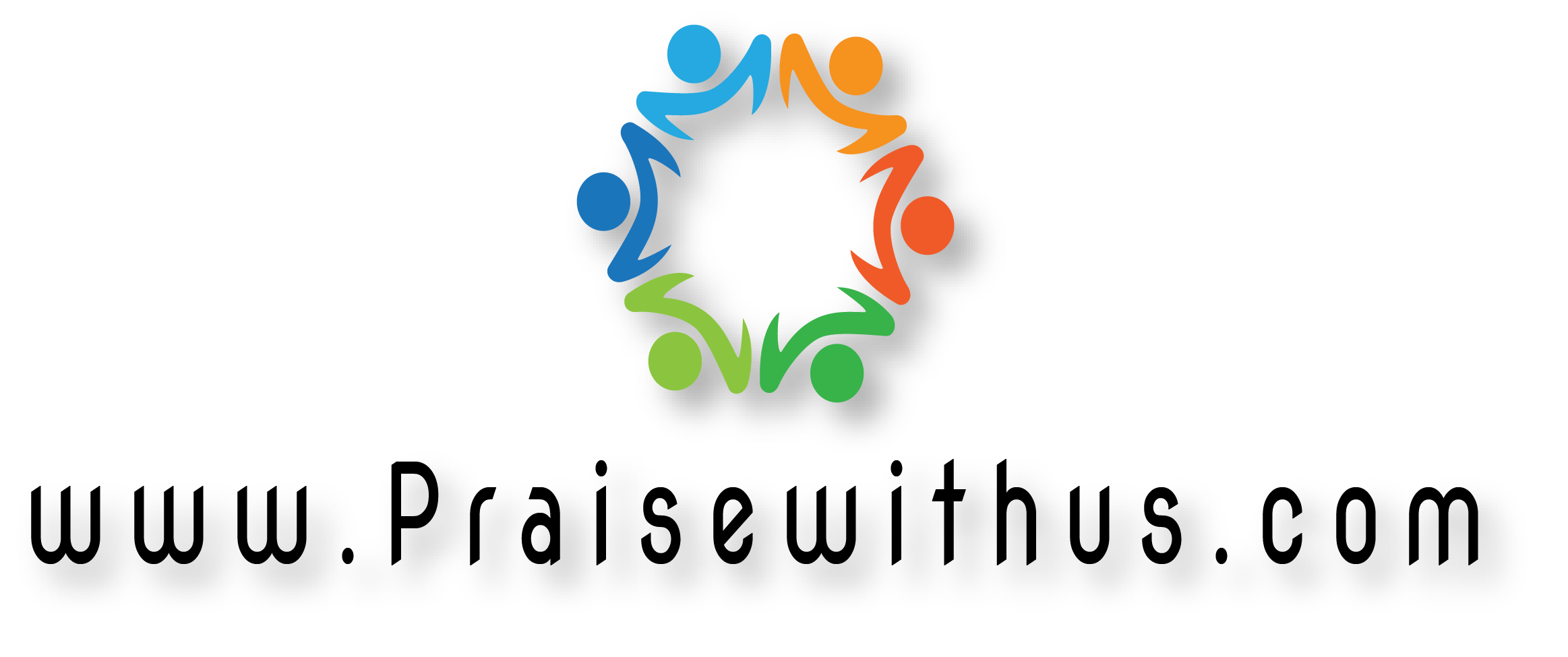 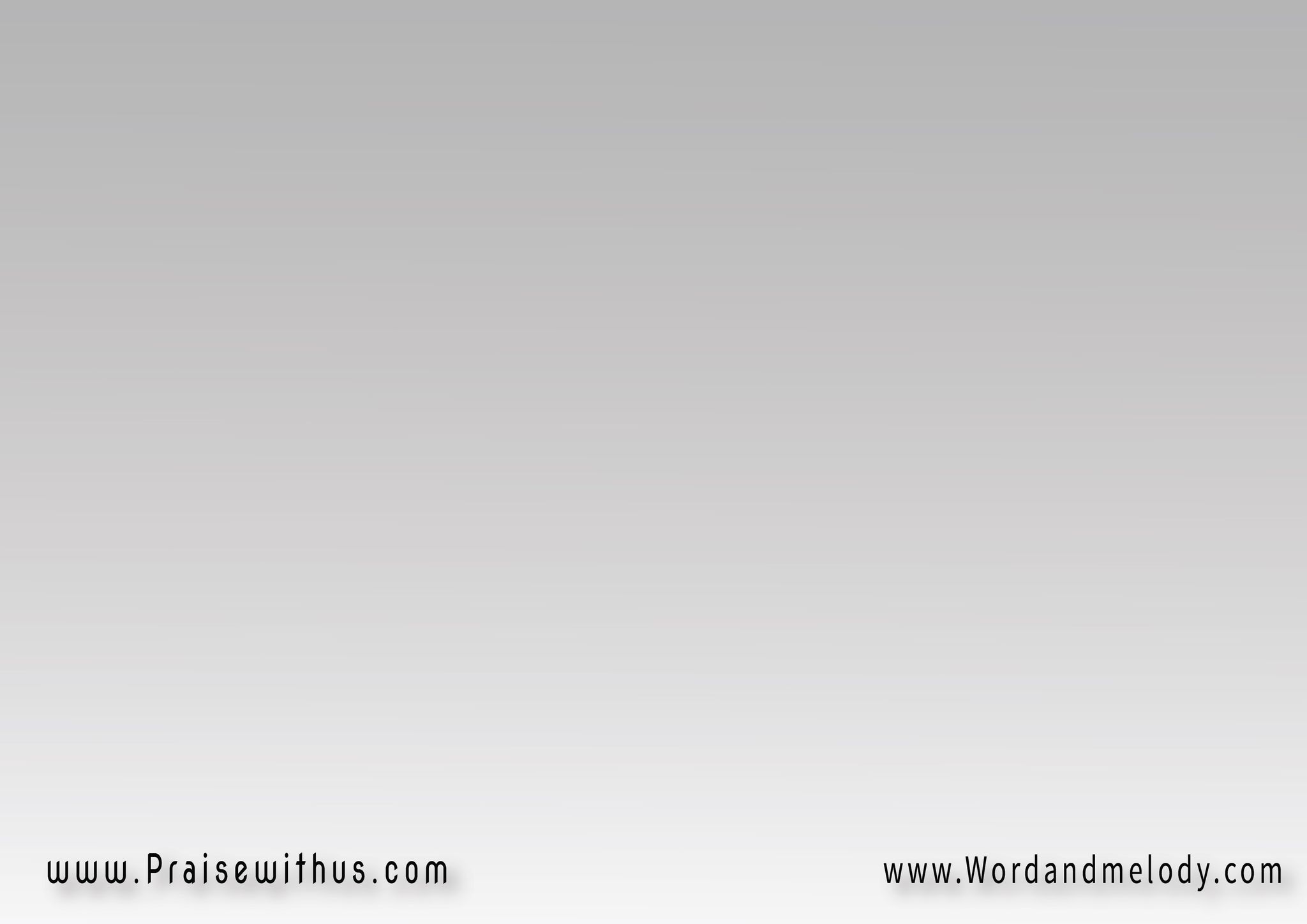 1- 
فَجرُ القيَامَةِ لاحَ   فَوْقَ سُبَاتِ الــــوَرَىوَمَرْيَمَـــــاتٌ يَسِرْنَ   عَبْرَ حُقُــولِ النَّدَىفي الفِكرِ رِهبَــةُ قَبرٍ   فِيهِ العَظــــيمُ ثَوَىعَجزٌ وَتَســـــليمُ أمرٍ   أمــــامَ حَتْمِ الرَّدَى
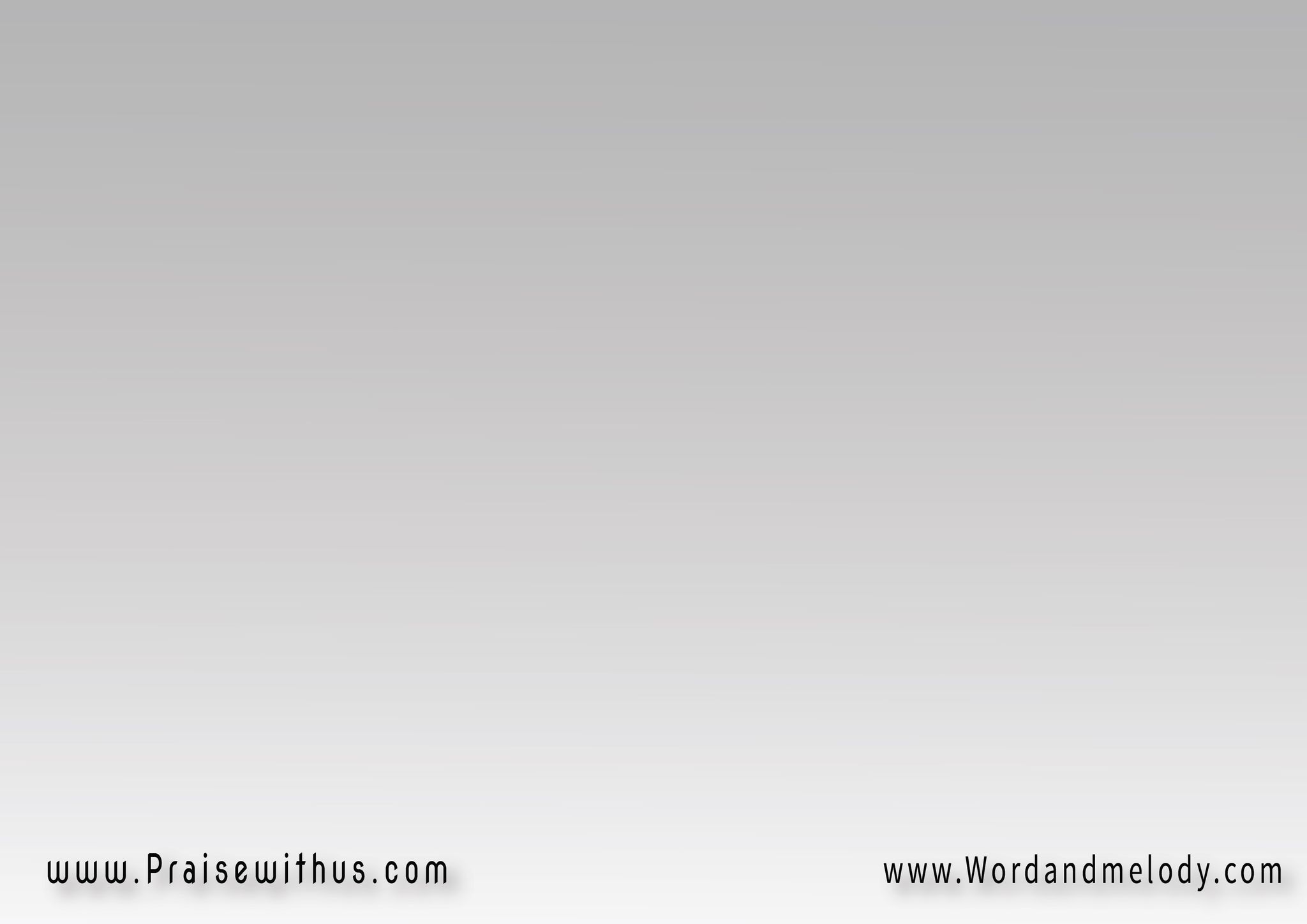 القرار:
 ما أجمَلَ البُشرَى   ما أجمَلَ البُشـــرَىيَسوعُ حَيٌّ يَسُـودُ   فَوْقَ الوَرَى وَالسَّمَا(اليَوْمُ يَومُ قَيـامَةْ   فَجرُ حَيَــــــــاةٍ لَنا)2
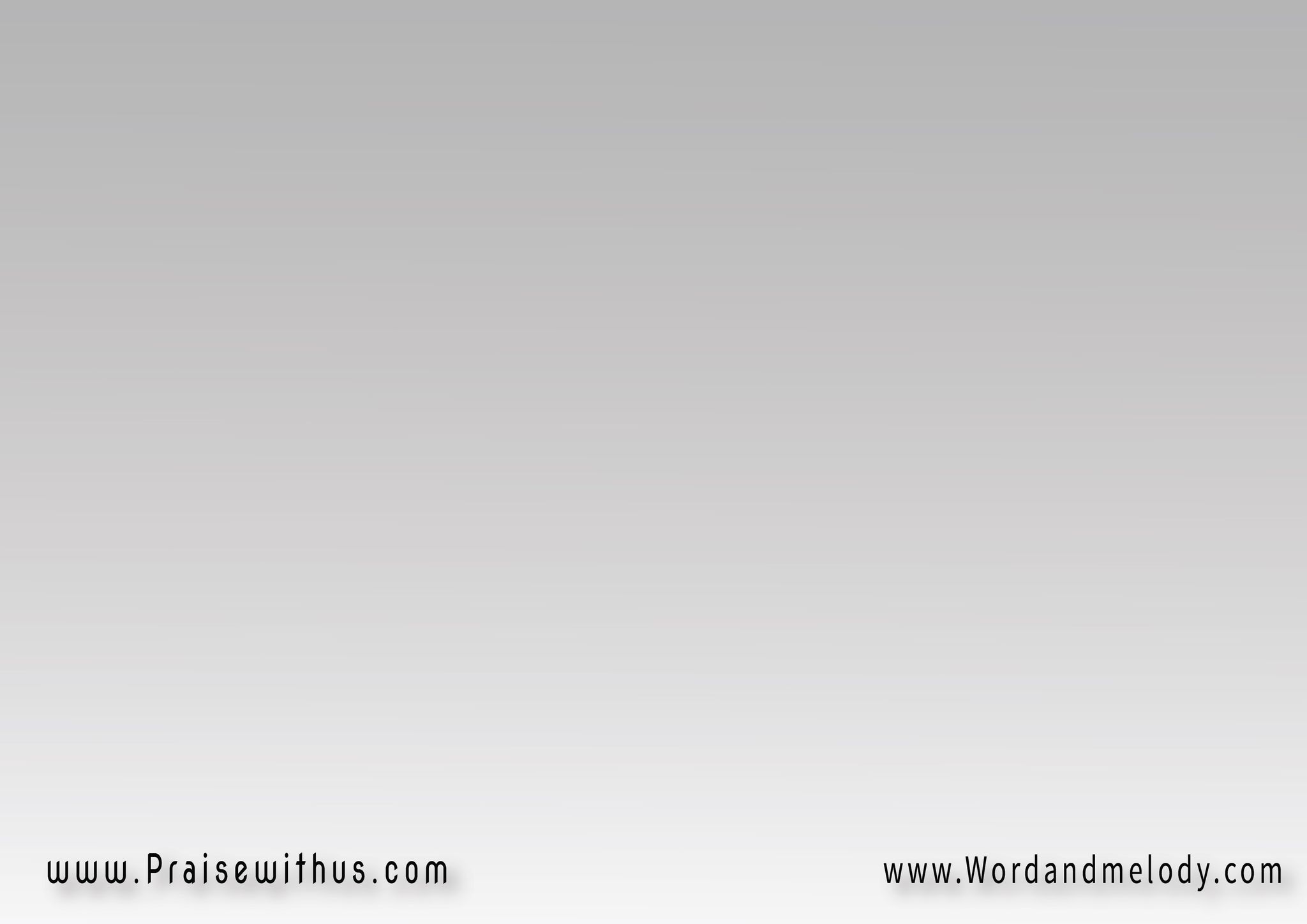 2- 
يا حَامِلاتِ الحُنُوطِ   دَعْنَ الحُنُوطَ هُنَاوَدَعْنَ أكفَـــانَ ضَعْفٍ   لَيسَتْ لِرَبِّ المَلاقد اِرتَدَى ثَــوْبَ مَجدٍ   مُحَلِّقَـــاً في العُلاوَبِاِنتِصَـــــارِ القِيَامَةْ   يَقُودُنـــــا لِلمَدَى
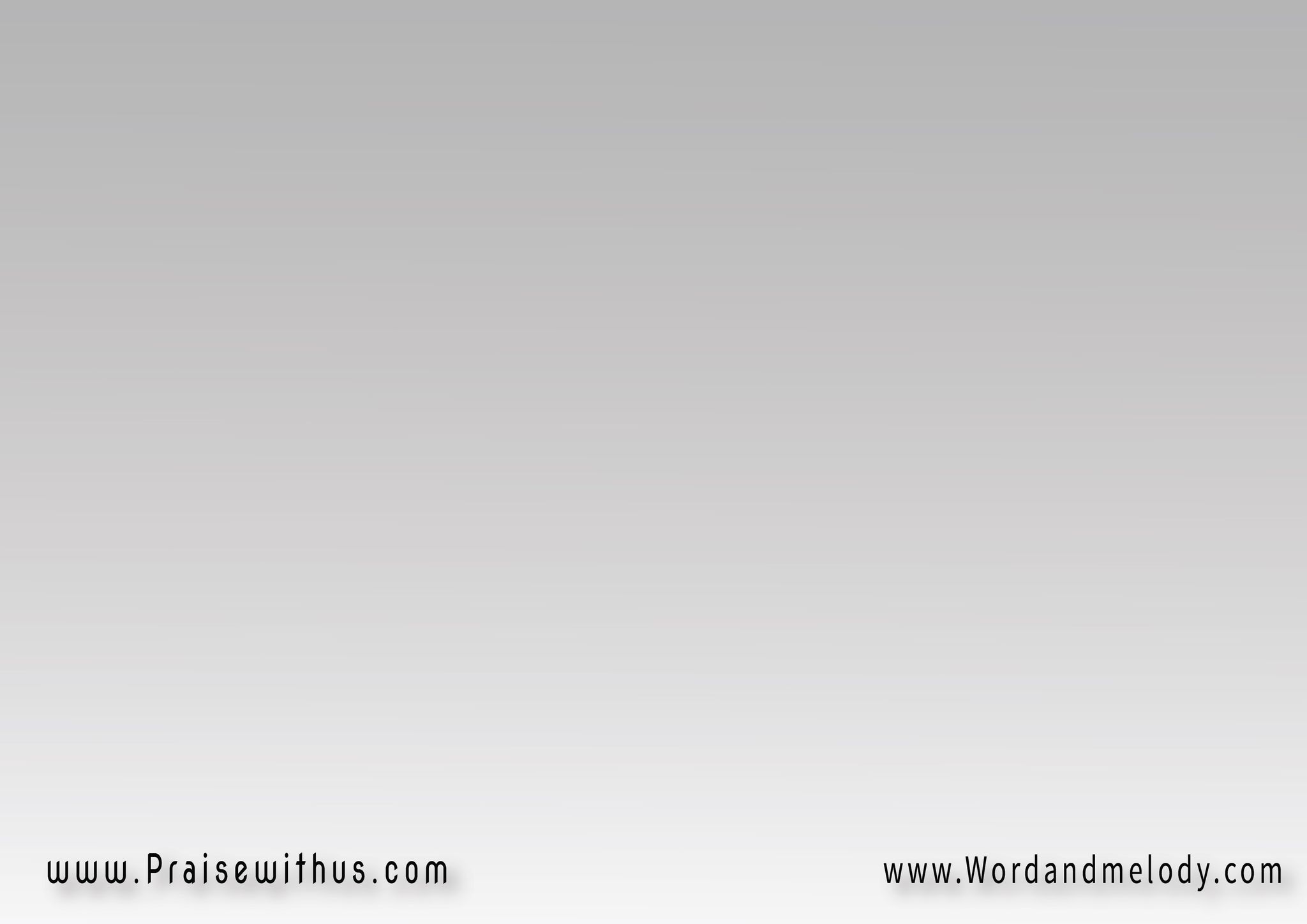 القرار:
 ما أجمَلَ البُشرَى   ما أجمَلَ البُشـــرَىيَسوعُ حَيٌّ يَسُـودُ   فَوْقَ الوَرَى وَالسَّمَا(اليَوْمُ يَومُ قَيـامَةْ   فَجرُ حَيَــــــــاةٍ لَنا)2
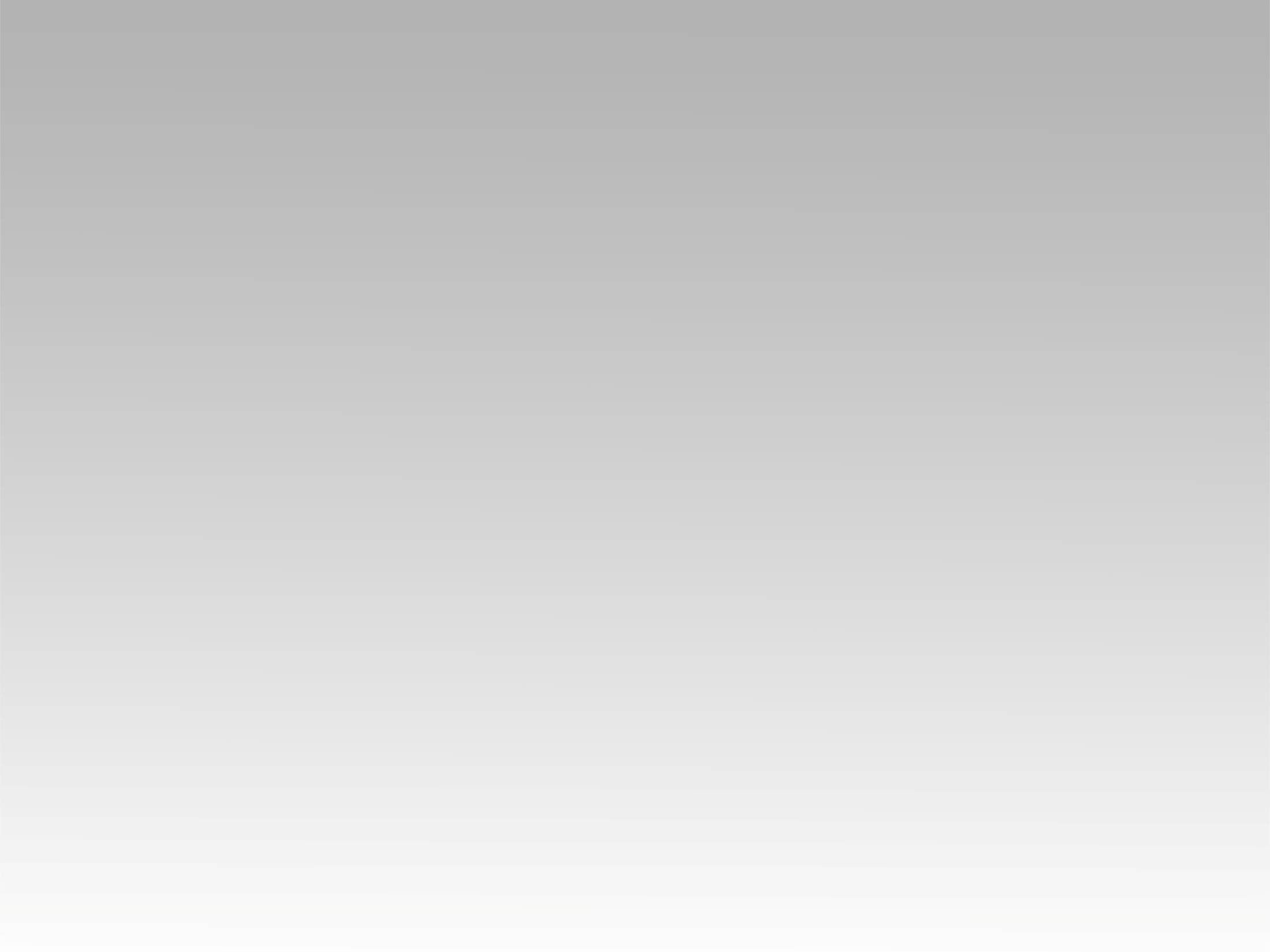 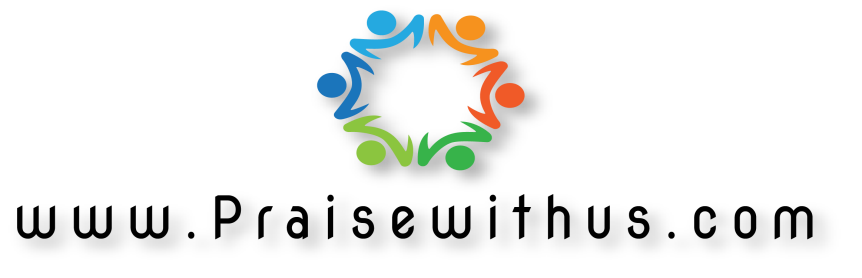